المحاضرة الثانية

التربية الاعلامية الرقمية
ا.م.د.عراك غانم محمد 
جامعة سامراء/ كلية الآداب / قسم الاعلام
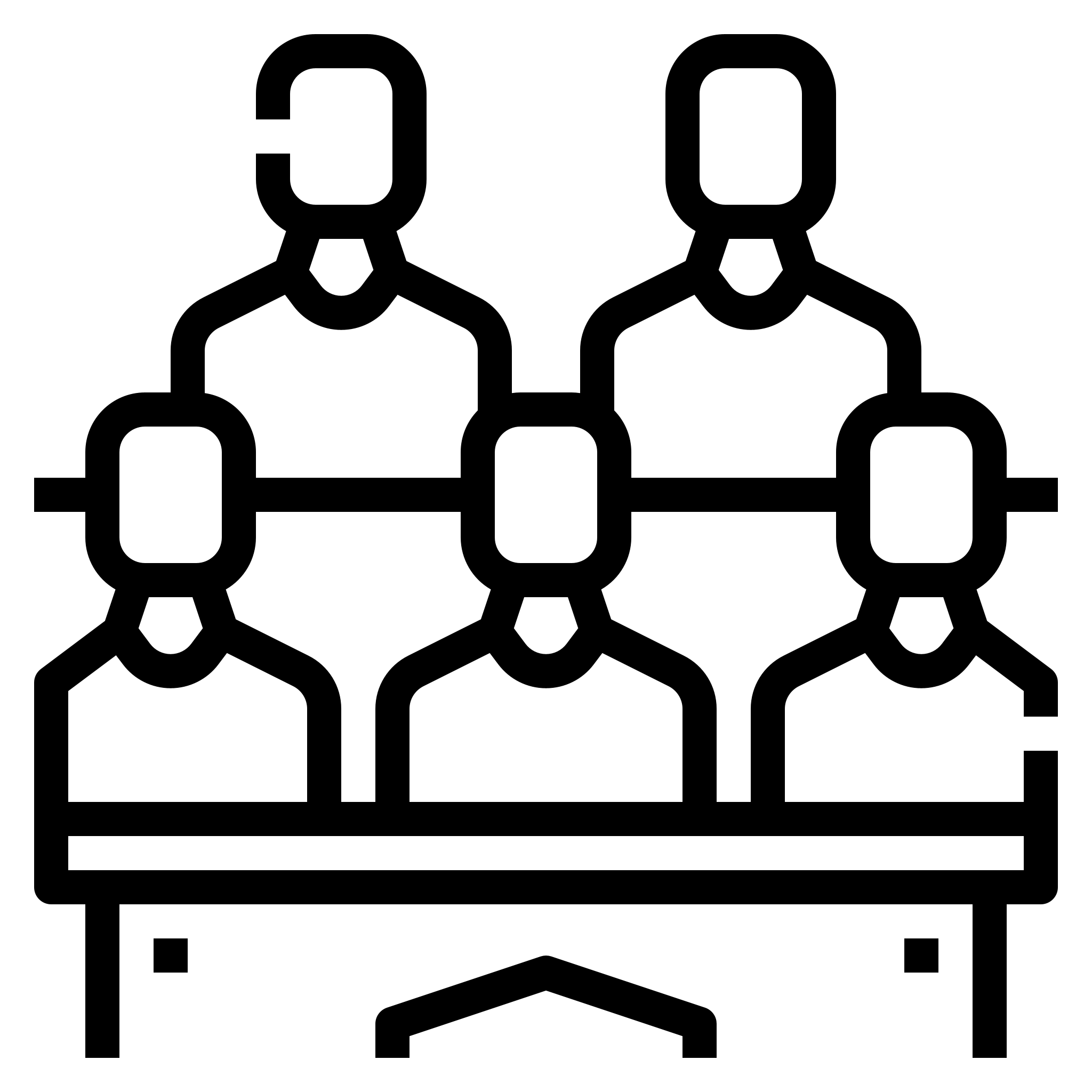 ماذا تشمل التربية الاعلامية
القدرات والعمليات العقلية 
المجال الوجداني 
المجال السلوكي.
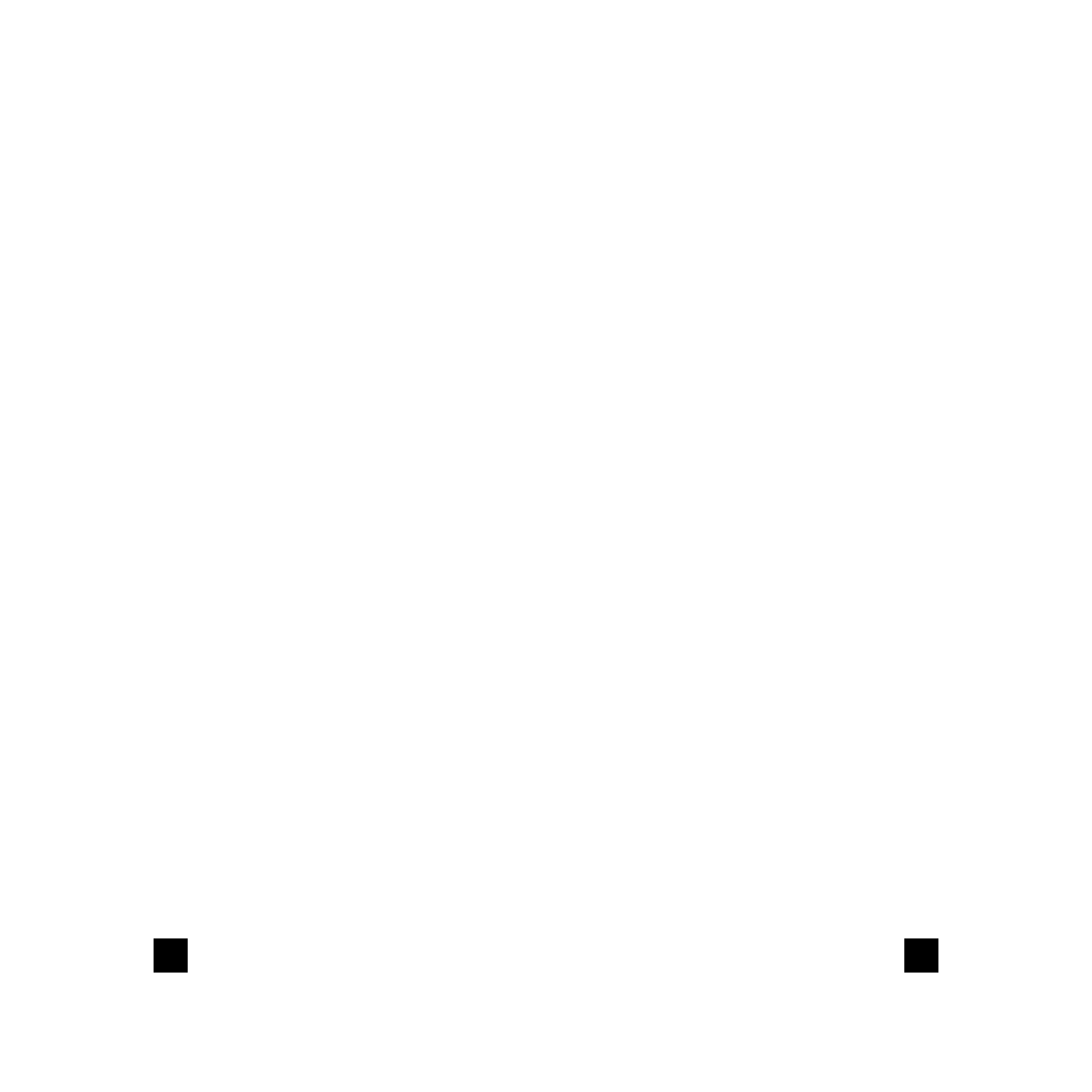 مميزات التربية الاعلامية
تعزيز الدافعية للتعلم 
واقعية هذا المجال والحاجة له
وضوح نتائج التعلم
مهارات التفكير العليا 
مهارة التفكير الناقد
مهارة التفكير الابداعي
مهارة حل المشكلات 
مهارة اتخاذ القرارات
تعزيز الثقة بالنفس والروح الايجابية 
التعلم الذاتي والتعلم مدى الحياة
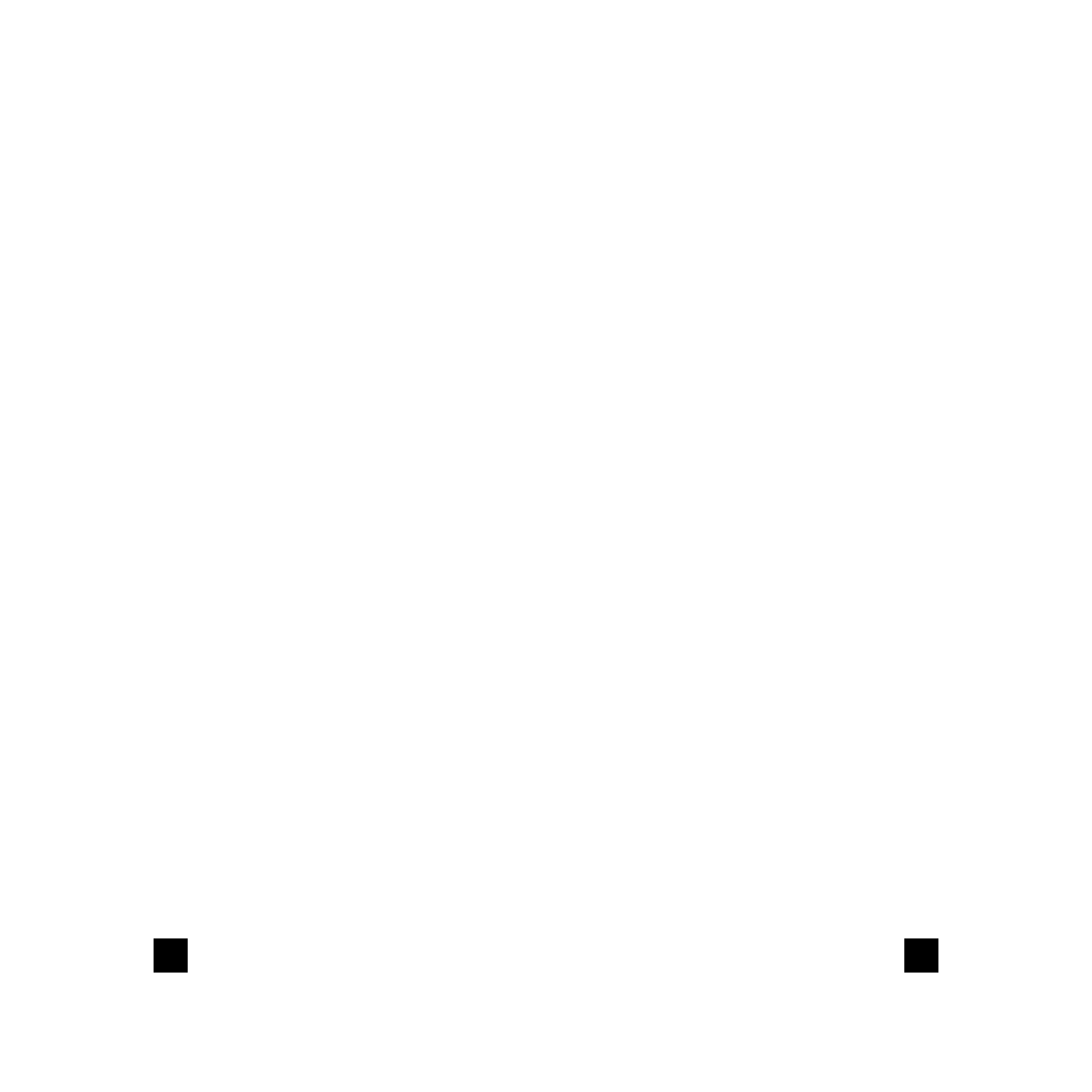 لماذا نستخدم وسائل الاعلام
الحصول على المعلومات 
توجيه الفهم 
توجيه السلوك اليومي
فهم الذات 
تسهيل التفاعل الاجتماعي
بديل التفاعل الاجتماعي
التحرر العاطفي والتسلية
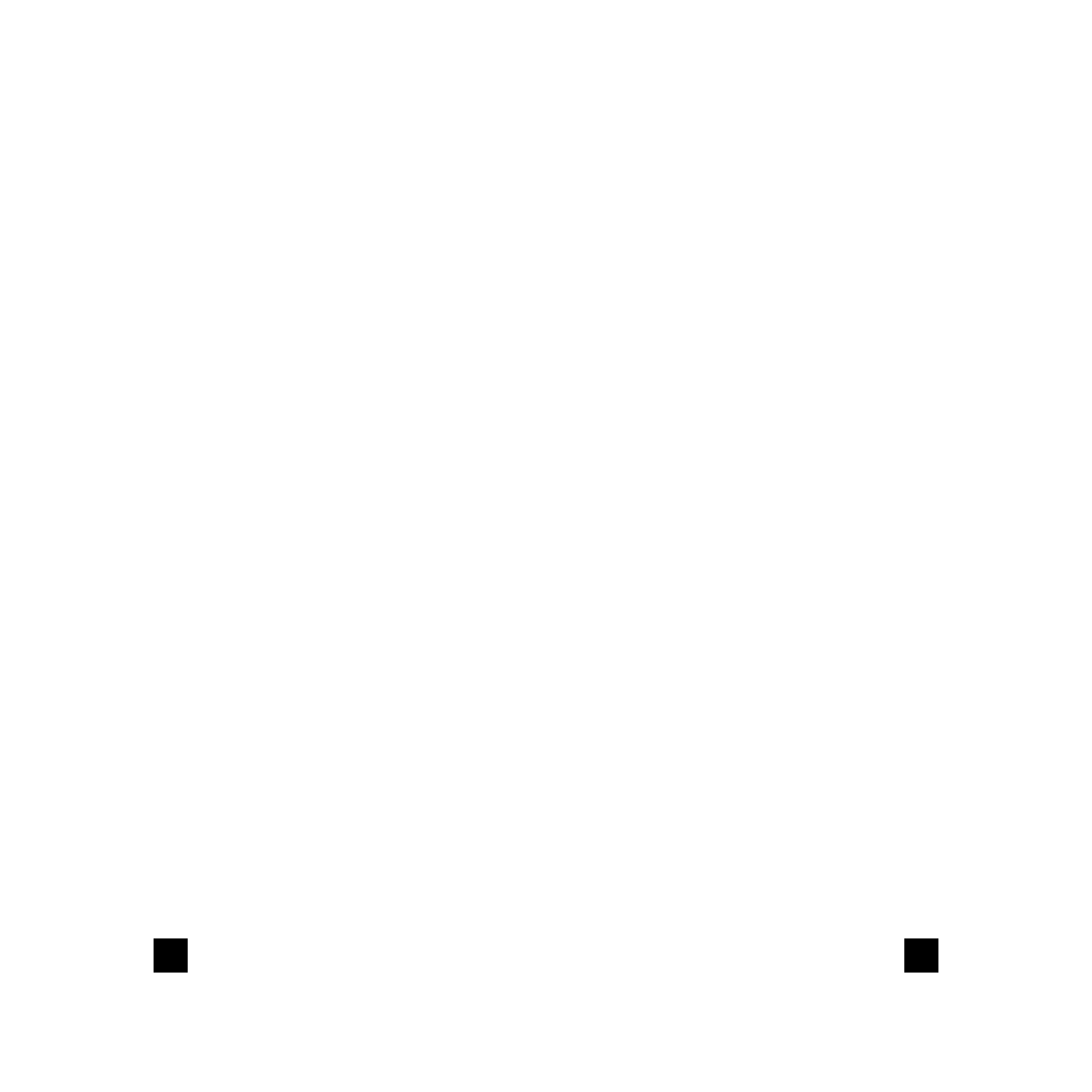 جامعة سامراء/ كلية الآداب/ قسم الاعلام
عضو نقابة الصحفيين
تخصص الاعلام 
العلاقات العامة الدولية 
التربية الاعلامية الرقمية
ا.م.د. عراك غانم محمد